Small Acts of Ministry:Sharing a Truth
II Corinthians 5:18-19
18 All this is from God, who through Christ reconciled us to himself and gave us the ministry of reconciliation; 19 that is, in Christ God was reconciling the world to himself, not counting their trespasses against them, and entrusting to us the message of reconciliation.
Matthew 4:25-5:1
25 Large crowds from Galilee, the Decapolis, Jerusalem, Judea and the region across the Jordan followed him.
Now when Jesus saw the crowds, he went up on a mountainside and sat down. His disciples came to him, 2 and he began to teach them.
John 18:37-38
37 “You are a king, then!” said Pilate.
Jesus answered, “You say that I am a king. In fact, the reason I was born and came into the world is to testify to the truth. Everyone on the side of truth listens to me.”
38 “What is truth?” retorted Pilate. With this he went out again to the Jews gathered there and said, “I find no basis for a charge against him.
Ephesians 4:15
15 Instead, speaking the truth in love, we will grow to become in every respect the mature body of him who is the head, that is, Christ.
Daniel 3:1-2
King Nebuchadnezzar made an image of gold, sixty cubits high and six cubits wide, and set it up on the plain of Dura in the province of Babylon. 2 He then summoned the satraps, prefects, governors, advisers, treasurers, judges, magistrates and all the other provincial officials to come to the dedication of the image he had set up.
Daniel 3:4-5
4 Then the herald loudly proclaimed, “Nations and peoples of every language, this is what you are commanded to do: 5 As soon as you hear the sound of the horn, flute, zither, lyre, harp, pipe and all kinds of music, you must fall down and worship the image of gold that King Nebuchadnezzar has set up.
Daniel 3:6-7
6 Whoever does not fall down and worship will immediately be thrown into a blazing furnace.”
7 Therefore, as soon as they heard the sound of the horn, flute, zither, lyre, harp and all kinds of music, all the nations and peoples of every language fell down and worshiped the image of gold that King Nebuchadnezzar had set up.
Daniel 3:8-11
8 At this time some astrologers came forward and denounced the Jews. 9 They said to King Nebuchadnezzar, “May the king live forever! 10 Your Majesty has issued a decree that everyone who hears the sound of the horn, flute, zither, lyre, harp, pipe and all kinds of music must fall down and worship the image of gold, 11 and that whoever does not fall down and worship will be thrown into a blazing furnace.
Daniel 3:12
12 But there are some Jews whom you have set over the affairs of the province of Babylon—Shadrach, Meshach and Abednego—who pay no attention to you, Your Majesty. They neither serve your gods nor worship the image of gold you have set up.”
Daniel 3:13-14
13 Furious with rage, Nebuchadnezzar summoned Shadrach, Meshach and Abednego. So these men were brought before the king, 14 and Nebuchadnezzar said to them, “Is it true, Shadrach, Meshach and Abednego, that you do not serve my gods or worship the image of gold I have set up?
Daniel 3:15
15 Now when you hear the sound of the horn, flute, zither, lyre, harp, pipe and all kinds of music, if you are ready to fall down and worship the image I made, very good. But if you do not worship it, you will be thrown immediately into a blazing furnace. Then what god will be able to rescue you from my hand?”
Daniel 3:16-18
16 Shadrach, Meshach and Abednego replied to him, “King Nebuchadnezzar, we do not need to defend ourselves before you in this matter. 17 If we are thrown into the blazing furnace, the God we serve is able to deliver us from it, and he will deliver us from Your Majesty’s hand. 18 But even if he does not, we want you to know, Your Majesty, that we will not serve your gods or worship the image of gold you have set up.”
Daniel 2:47
47 The king said to Daniel, “Surely your God is the God of gods and the Lord of kings and a revealer of mysteries, for you were able to reveal this mystery.”
Daniel 3:28
28 Then Nebuchadnezzar said, “Praise be to the God of Shadrach, Meshach and Abednego, who has sent his angel and rescued his servants! They trusted in him and defied the king’s command and were willing to give up their lives rather than serve or worship any god except their own God.
Daniel 3:29
29 Therefore I decree that the people of any nation or language who say anything against the God of Shadrach, Meshach and Abednego be cut into pieces and their houses be turned into piles of rubble, for no other god can save in this way.”
Daniel 4:34
34 At the end of that time, I, Nebuchadnezzar, raised my eyes toward heaven, and my sanity was restored. Then I praised the Most High; I honored and glorified him who lives forever.
His dominion is an eternal dominion;    his kingdom endures from generation to generation.
Daniel 4:35
35 All the peoples of the earth    are regarded as nothing.He does as he pleases    with the powers of heaven    and the peoples of the earth.No one can hold back his hand    or say to him: “What have you done?”
Daniel 4:37
37 Now I, Nebuchadnezzar, praise and exalt and glorify the King of heaven, because everything he does is right and all his ways are just. And those who walk in pride he is able to humble.
Daniel 3:17
17 If we are thrown into the blazing furnace, the God we serve is able to deliver us from it, and he will deliver us from Your Majesty’s hand.
II Corinthians 5:18
18 All this is from God, who through Christ reconciled us to himself and gave us the ministry of reconciliation
Welcome to
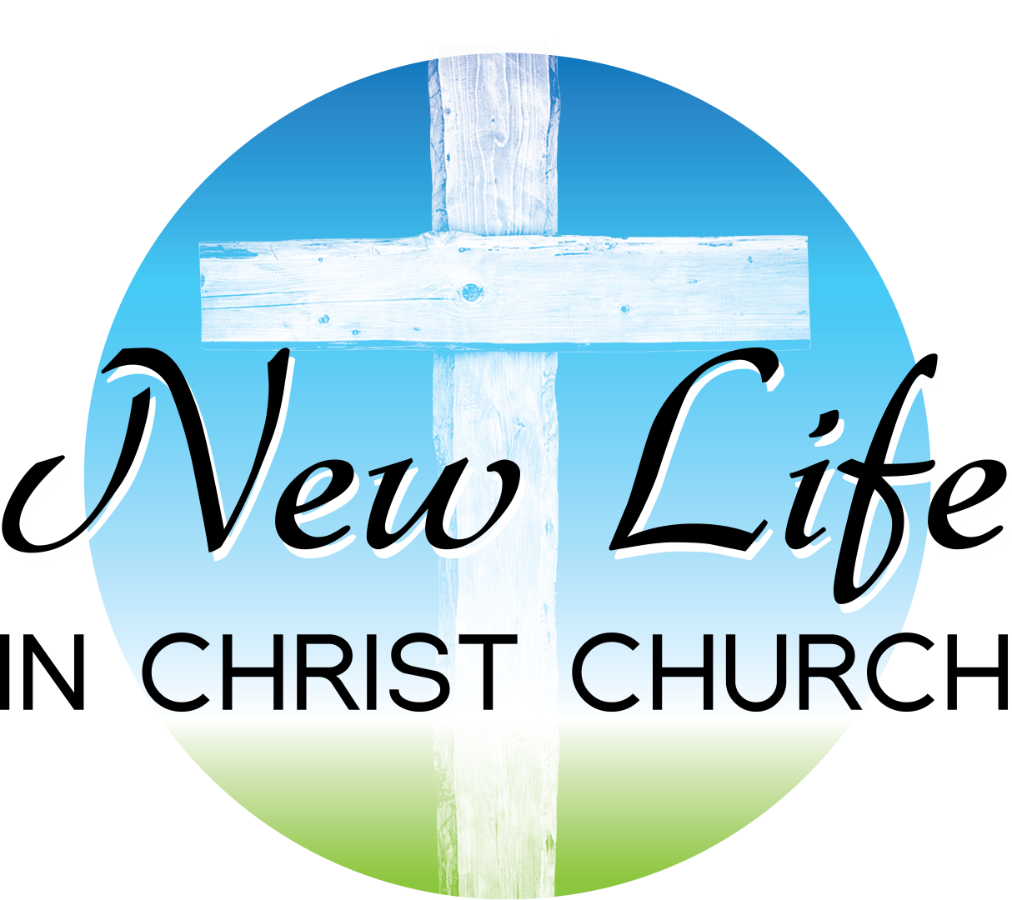